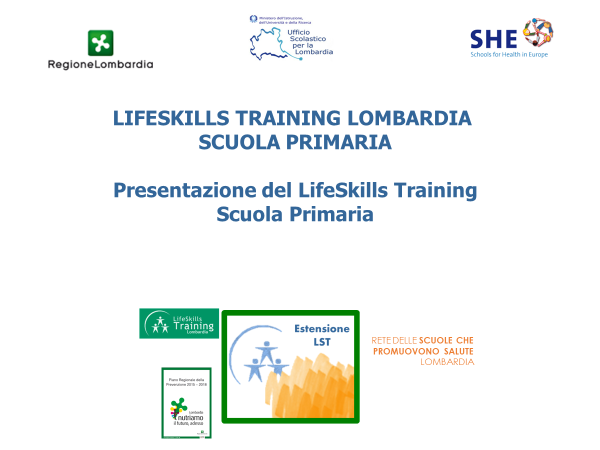 Unità del programma